Военный Учебный Научный Центр Военно-Морского Флота
 «Военно-морская академия  
имени Адмирала Флота Советского Союза Н.Г.  Кузнецова»
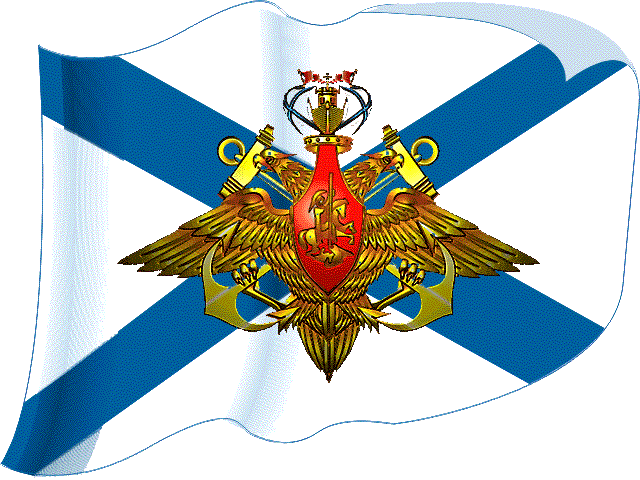 Тема: «Самооценка и проблемы психодиагностики. Технология виброизображения как способ повышения объективности психологических исследований»
Профессор кафедры ВПР в В(С), кандидат психологических наук, доцент Шевченко В.И.
Преподаватель кафедры ВПР в В(С), кандидат психологических наук, 
доцент  ОРЕХОВА О. А.
1
Одной из основополагающих проблем психологии является проблема психодиагностики – проблема измерений в психологии.
И психологические измерения теряют точность с ростом уровня психического отражения. Практически все личностные опросники и анкетные методики строятся на основе самооценки. Встает вопрос о достоверности психологических данных полученных подобным образом. Поэтому все психодиагностические измерения на уровне личности являются самими слабыми.
В.Н. Дружинин  рассматривал  связь  уровней психического отражения  и способов их измерения
Цель исследования: показать возможности психодиагностики с использованием проективного подхода и технологии виброизображения как способов повышения объективности психологических исследований.
Гипотеза: мы предполагаем, что использование проективного подхода и технологии виброизображения не только дают возможность повысить достоверность психологических исследований, но и дают ключ к интерпретациям и применению полученных психологических данных.
В исследовании приняли участие 48 офицеров, находящихся на повышении квалификации, разных категорий и возрастных групп от 23 до 46 лет. Все военнослужащие и имеют высшее инженерное образование, на время проведения исследования здоровы, исследование проходили добровольно.
Методики:
Технология виброизображения использовались для получения многомерных характеристик психофизиологических состояний (ПФС) военнослужащих. 
Методики:
1. VibraMI – программа, на базе технологии виброизображения (Минкин, 2007; 2020), позволяет получит профиль множественного интеллекта.  (Минкин, Николаенко, 2017).
2. VibraNLP – программа, на базе технологии виброизображения; психологический и психофизиологический профайлинг отклоняющегося поведения (Николаенко, 2020, 2021).
4. Анкета самооценки состояния (АСС) – направлена на оценку субъективного самочувствия и наличия соматических жалоб у военнослужащих на этапах боевой деятельности.
3
Нами представляется методика экспрэсс-диагностики эмоциональных состояний военнослужащих.
Методика адаптирована и внедрена на кафедре МПО СФ ВВМИРЭ им. А.С. Попова в 2009 г. 
В 2015 – утверждена как рационализаторское предложение и представляет собой комбинаторную инновацию, когда объединение нескольких известных блоков и подключение нового блока рождает качественно новый продукт.
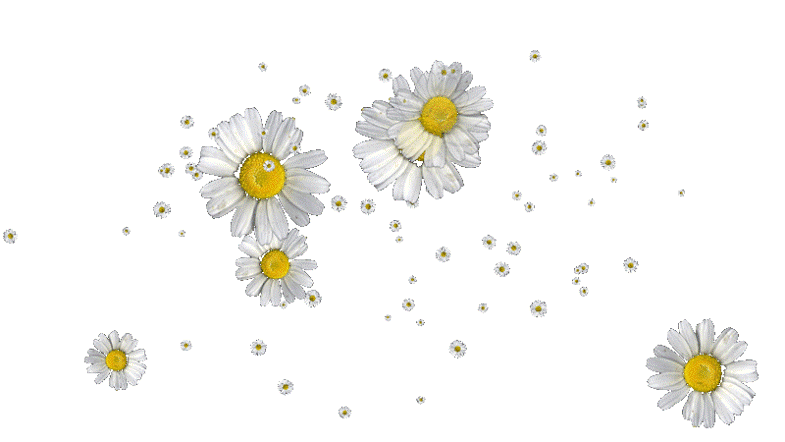 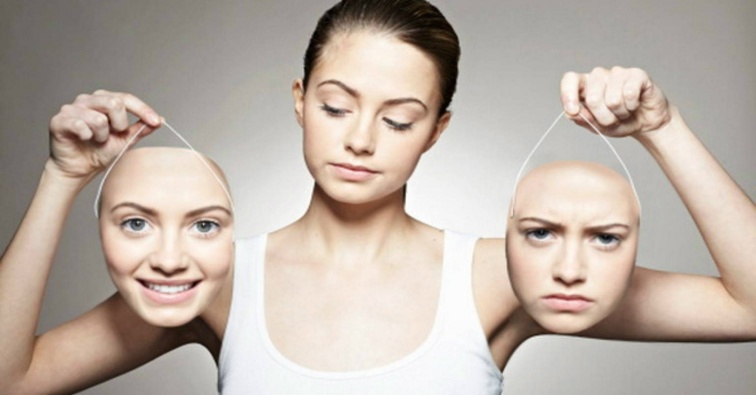 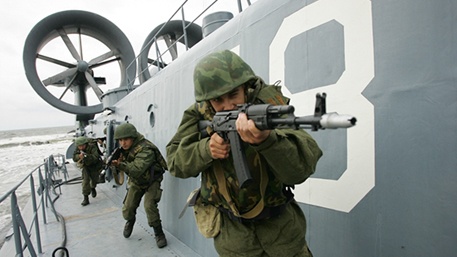 Фактически при помощи данной методики нами исследуются 3 уровня эмоционального реагирования :
Исследование эмоционального тона ощущений. Определяется  эмоционально-характерологический базис личности (М. Люшер);
Исследование дифференциации положительных и отрицательных социальных эмоций (О. Орехова,: семантический дифференциал);
Исследование эмоциональных деятельностных отношений (А. Эткинд)
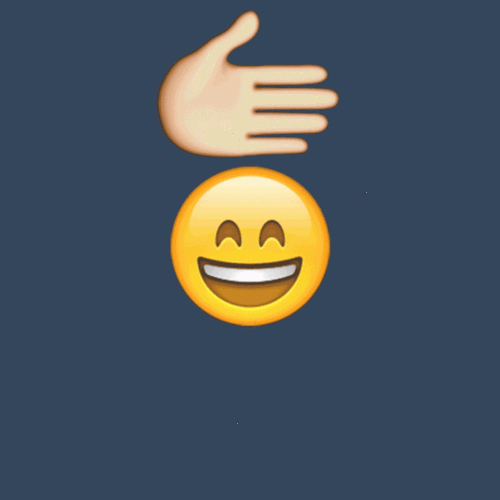 При этом, ключевым понятием методики  является дифференциации положительных и отрицательных эмоций эмоциональной сферы человека
4
Эмоции непосредственно связаны с мотивами (А.Н. Леонтьев), по мнению П.К.Анохина, «именно благодаря эмоциям организм оказывается чрезвычайно выгодно приспособлен к окружающим условиям».
Эмоциональный компонент является наиболее скрытым и в привычных условиях проявляется слабо, придавая чувственную окраску принимаемым решениям и действиям.  Однако в экстремальных условиях влияние эмоционального компонента  на принятие решений и действий возрастает. 
Фактически  эмоция может стать пусковым механизмом и основой для неадекватных реакций, решений и действий военнослужащего.
Эмоция выполняет  регулирующие функции в системе психического.
Сама эмоция является мишенью негативных воздействий профессиональной деятельности военнослужащих (эмоциональный стресс, эмоциональная депривация, эксплозивные реакции) .
В этом случае, сама эмоция становится  девиацией.
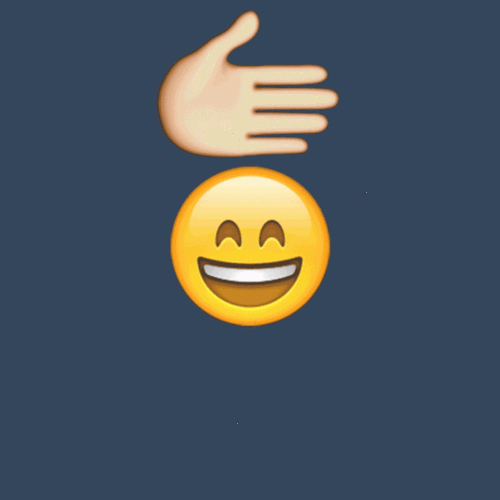 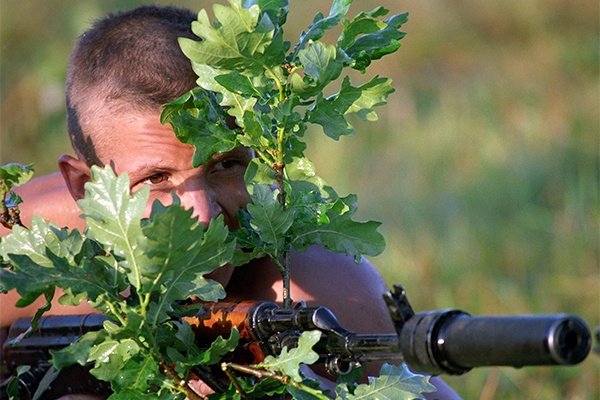 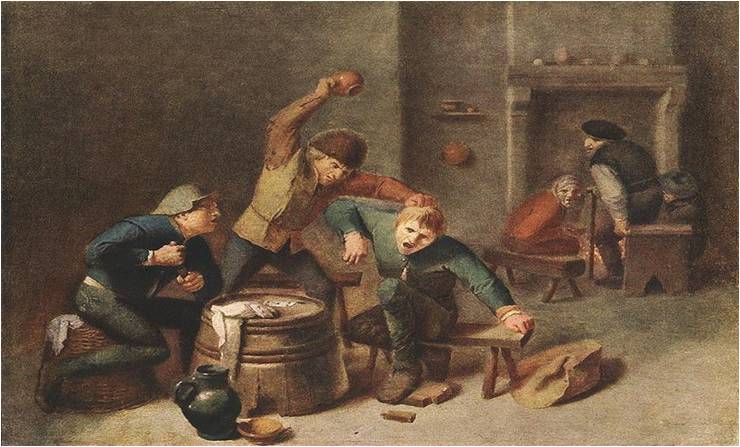 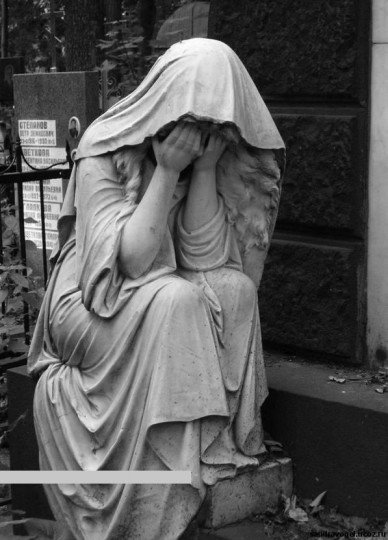 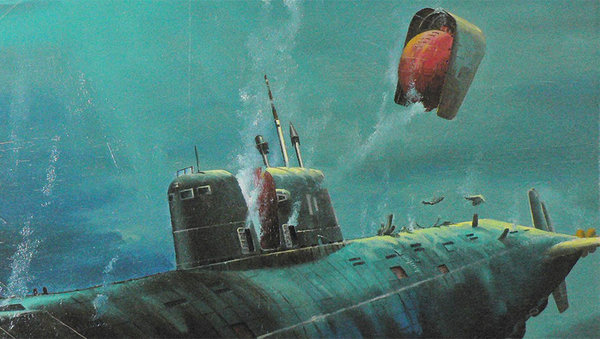 Что заставило военнослужащего открыть огонь по своим?
5
В отличие от эмоционального тона ощущений, который дает обобщенную оценку (нравится – не нравится, приятно – неприятно), положительные и отрицательные эмоции более дифференцированно  показывают военнослужащему  значение той или иной ситуации.
Особенности взаимодействия положительных и отрицательных эмоций определяют механизмы эмоционального регулирования:
Дифференциация полярности эмоций;
Амбивалентность чувств и эмоций ; 
Инверсия эмоций.
Дифференциация положительных и отрицательных эмоций – результат прямой поляризации эмоции, когда человек предпочитает положительные эмоции и отвергает отрицательные.
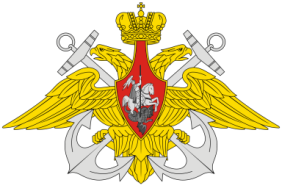 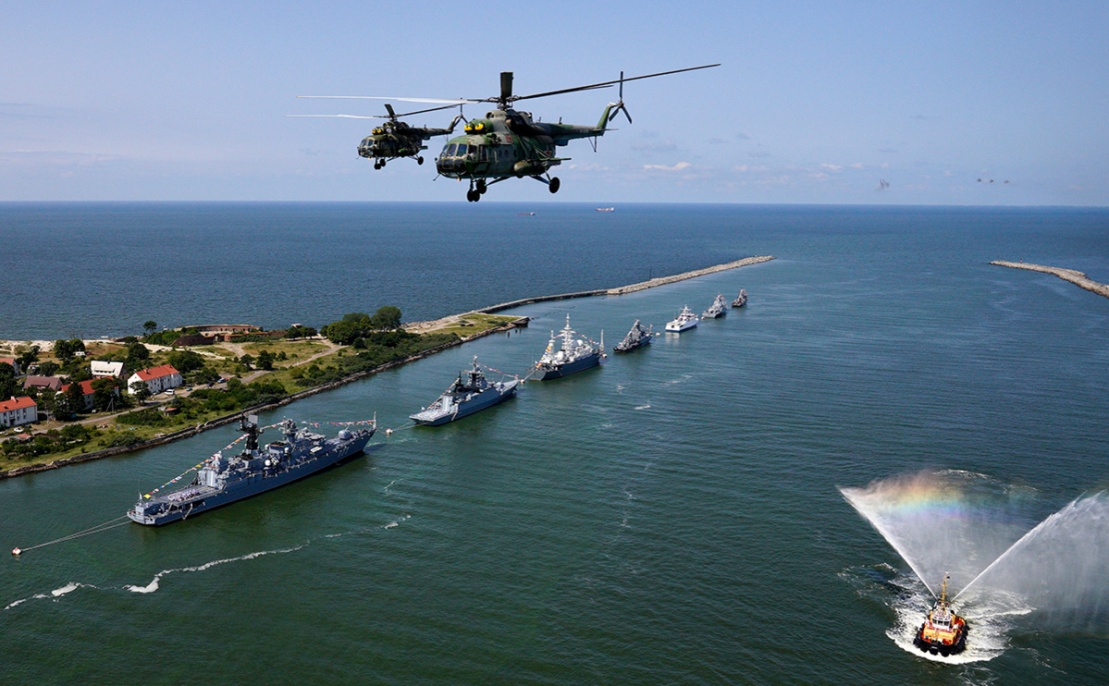 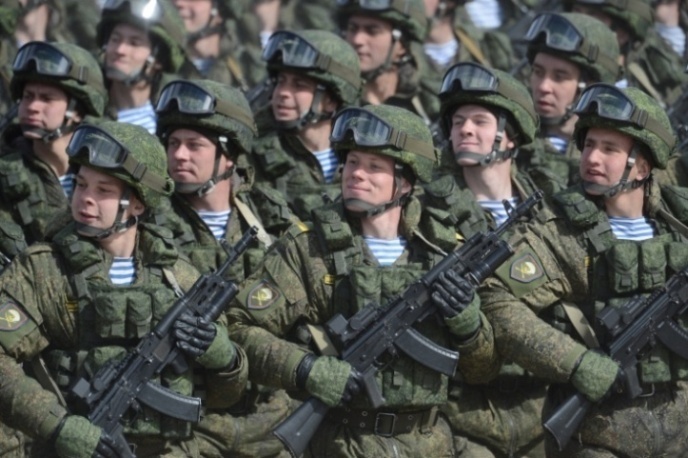 6
Амбивалентность чувств и эмоций – противоречивые эмоциональные состояния или переживания, связанные с двойственным отношением к человеку, предмету, явлению и характеризуются его одновременным принятием и отвержением
Если говорить про последствия амбивалентности, то: 
она формирует личность расщепленную, как бы «расколотую» внутри себя, у которой сознательная психическая жизнь и сфера неосознанного постоянно противоречат друг другу.
затрудняет принятие волевого решения, так как лишает человека необходимой пристрастности
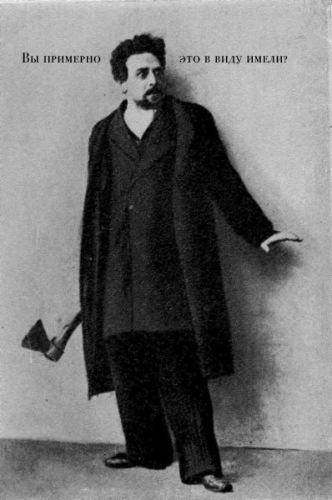 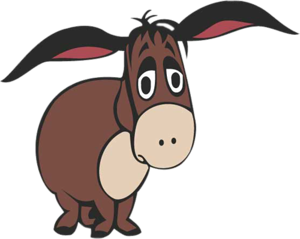 Бурида́нов осёл (лат. Asinus Buridani inter duo prata — буриданов осёл между двух лужаек) — философский парадокс (по имени Жака Буридана), был известен ещё из трудов Аристотеля, где был поставлен вопрос: как осёл из двух одинаково соблазнительных угощений, может рационально сделать выбор.
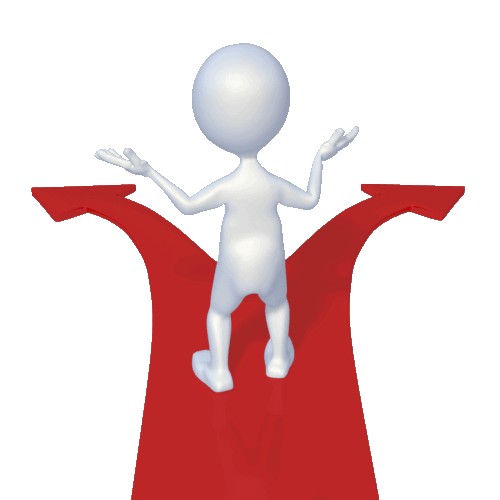 Сложный выбор
7
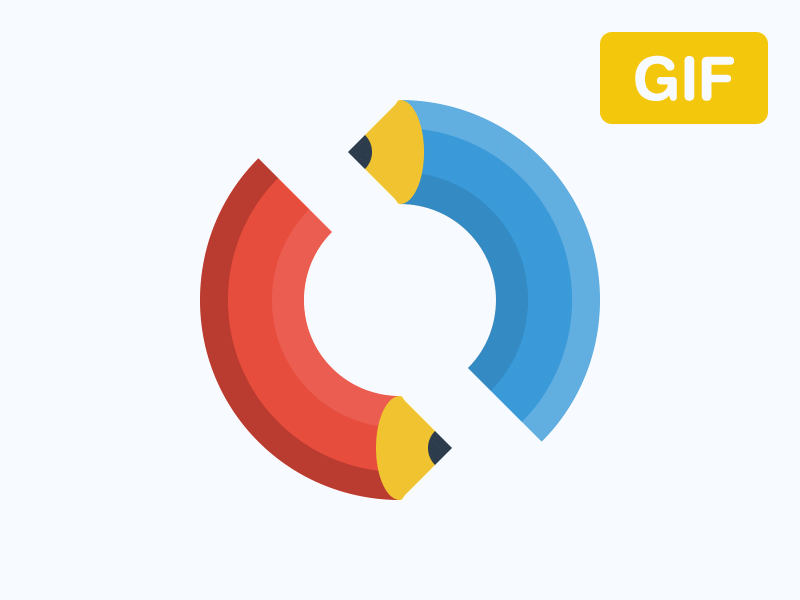 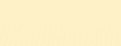 Положительная эмоция (недостижима)


                                                                                
Отрицательная эмоция
Самооценка
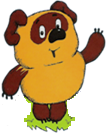 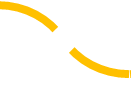 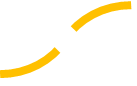 Инверсия эмоций – процесс и результат перестановки, переворачивания или трансформации «отрицательной» эмоции в «положительную», результат обратной дифференциации положительных и отрицательных эмоций в случае, когда отрицательная эмоция по каким-то причинам приобретает для человека ценность.
Инверсия положительных и отрицательных эмоций в психологии рассматривается как механизм психологической защиты.
Однако цена такой защиты в эмоциональной сфере – эмоционально-нравственная дезориентация и как следствие – угроза психическому здоровью военнослужащих
8
В зависимости от наличия в эмоциональной сфере военнослужащего дифференциации, амбивалентности и инверсий положительных и отрицательных эмоций в различных сочетаниях определяются 4 типа эмоционального развития:
1тип – дифференцированная эмоциональная сфера с ярко выраженным предпочтением позитивных и отвержением негативных эмоций;
2 тип – эмоциональная сфера с проявлением амбивалентности позитивных и негативных эмоций;
 3 тип – эмоциональная сфера с проявлением предпочтения отрицательных и отвержением положительных эмоций (инвертированная, обратная дифференциация);
 4 тип – эмоциональная сфера с проявлением амбивалентности и инверсий положительных и отрицательных эмоций.
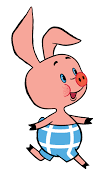 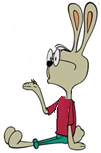 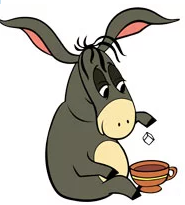 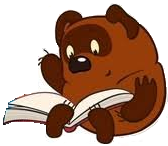 9
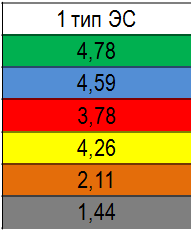 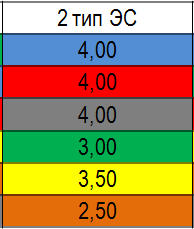 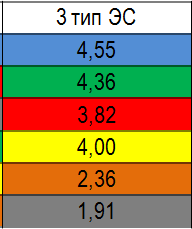 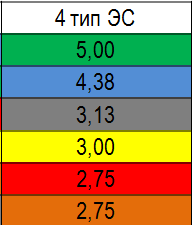 Эмоционально-характерологический базис военнослужащих с различнымитипами эмоциональной сферы  на основе цветовых выборов на основе характерных предпочтений выделенных  типов эмоциональной сферы военнослужащих
Офицеры с 1 типом характеризуются стремлением к  самоуважению и уважению окружающих. 
А упорство в отстаивании собственных установок смягчается установкой на избегание конфликта и самоконтролем со стороны моральных установок.
Военнослужащие с эмоциональной сферой 2 типа ЭС с отсутствием четкой дифференциации  положительных и отрицательных эмоций характеризуются конфликтным сочетанием разнонаправленных тенденций – высокой мотивации избегания неуспеха и мотивации достижения.
Военнослужащие 3 типа ЭС с наличием инверсий характеризуется обратной дифференциацией положительных и отрицательных эмоций. Поэтому внешний рисунок цветовых предпочтений внешне схож с военнослужащими с дифференциацией эмоций, хотя и может отличается, с одной стороны интенсивностью проявления эмоциональных проявлений, с другой – отсутствием контроля со стороны моральных установок (наличие эмоционально-нравственной дезориентацией и перспективами аддиктивного поведения и эмоционального выгорания).
Активность носит военнослужащих со 4 типом ЭС недостаточно целенаправленный характер, что затрудняет разрешение конфликтной ситуации, истоки которой не полностью осознаются, а избыточная эмотивность (тревожность) мешает рассудочному овладению ситуацией. Поступки лишены планомерности и продуманности, решения могут быть опрометчивы, иррациональны.
10
Интегральные показатели склонностей военнослужащих к девиантным формам поведения (оружие, наркотики, суицид), вычисленные при помощи алгоритма расчета групп риска девиантного поведения, противоправных действий на основе программ VibraMI и VibraNLP. Минкин, 2007; 2020 Николаенко, 2020,
11
С исследованиями подробнее можно ознакомиться:
Процессы дифференциации, амбивалентности и инверсии эмоций как особенности развития эмоциональной сферы детей разного возраста и пола. В журнале Вестник СПбГУ. Серия 6., вып. № 2., часть 2. –  СПб., 2007. – С. 43 - 47      
Методика «Домики». Диагностика дифференциации эмоциональной сферы ребенка. СПб.: ИМАТОН, 2007, 104 с. 
Типология и диагностика дифференциации эмоциональной сферы военнослужащих. Петродворец, ВМИРЭ 2009.
Типология эмоционального развития и проблема агрессивности военнослужащих. В сб. Военная радиоэлектроника: опыт использования и проблемы, подготовка специалистов. 9 научно-техническая конференция (межвузовская), Петродворец, ВМИРЭ 2008. часть I С.169-177 
Цветовая диагностика эмоций. Типология развития. СПб.: Издательство «Речь», 2008, 176 с. 
Цветовая диагностика эмоций ребенка. Практикум по психодиагностике. СПб.: Издательство «Речь», 2006. 112 с. 
Взаимодействие позитивных и негативных эмоций как система механизмов эмоциональной регуляции психических состояний военнослужащих// В журнале «Актуальные проблемы физической и специальной подготовки силовых структур». Научный рецензируемый журнал. СПб., С 203-207 № 1 (10) 2011г. 
К вопросу о влиянии механизмов эмоционального регулирования на проявления дезадаптации и доминирующих состояний у военнослужащих. Там  же С 208-213
12